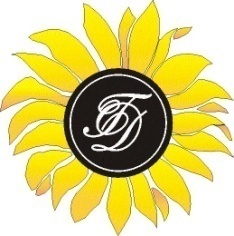 Подготовка к ЕГЭ по математике. 
Решение заданий В1
Прототипов заданий В1 - 27
Проверяемые требования (умения)
Уметь использовать приобретенные знания и умения в практической деятельности и повседневной жизни
Умения по КТ
Анализировать реальные числовые данные; осуществлять практические расчеты по формулам, пользоваться оценкой и прикидкой при практических расчетах
Содержание задания В1 по КЭС
Целые числа 
Дроби, проценты, рациональные числа 
Применение математических методов для решения содержательных задач из различных областей науки и практики. Интерпретация результата, учет реальных ограничений
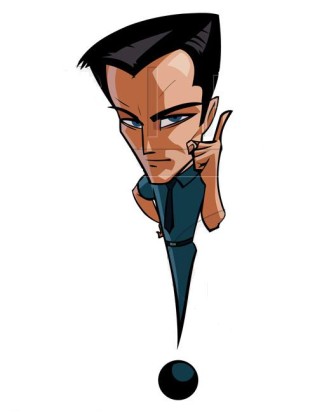 Памятка ученику
В задании B1 ученик должен продемонстрировать применение математических методов для решения содержательных задач из различных областей науки и практики. Для этого он должен уметь правильно оценить поставленную задачу и безошибочно выполнить расчеты по формулам. Важно правильно интерпретировать полученный результат с учетом реальных жизненных ограничений. Для успешного решения задания B1 ученик должен выполнить простые арифметические действия и оперировать целыми числами, использовать дроби, проценты, рациональные числа.
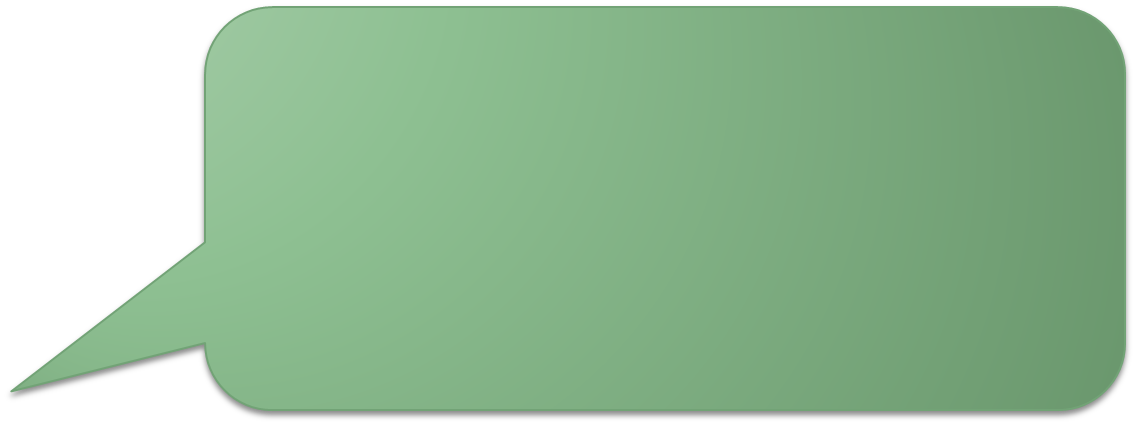 Чтобы найти наибольшее число сырков, которое можно купить, необходимо все деньги поделить на стоимость одного сырка.
60:7,2= 8,3(3)Так как сырки продаются только целиком, на 60 рублей можно купить 8 сырков.

Ответ: 8 сырков
Прототип задания B1 (№ 2443)
Сырок стоит 7 рублей 20 копеек. Какое наибольшее число сырков можно купить на 60 рублей?
Решение
Задания для самостоятельного решения
1) Сырок стоит 6 рублей 60 копеек. Какое наибольшее число сырков можно купить на 80 рублей? 
2) Сырок стоит 7 рублей 60 копеек. Какое наибольшее число сырков можно купить на 60 рублей? 
3) Сырок стоит 6 рублей 70 копеек. Какое наибольшее число сырков можно купить на 50 рублей?
Ответ:
1)12
2) 7
3)7
Проверка
Прототип задания B1(№ 26617)
Теплоход рассчитан на 750 пассажиров и 25 членов команды. Каждая спасательная шлюпка может вместить 70 человек. Какое наименьшее число шлюпок должно быть на теплоходе, чтобы в случае необходимости в них можно было разместить всех пассажиров и всех членов команды?
Всего на теплоходе 750 + 25 =775 человек. Чтобы вычислить наименьшее число шлюпок, разделим всех людей на борту теплохода на вместимость одной шлюпки.
775:70= 11,0(714285)Понадобится 12 шлюпок на теплоходе, чтобы в случае необходимости разместить всех пассажиров и всех членов команды.
Ответ: 12 шлюпок
Решение
Задания для самостоятельного решения
1.Теплоход рассчитан на 1000 пассажиров и 30 членов команды. Каждая спасательная шлюпка может вместить 50 человек. Какое наименьшее число шлюпок должно быть на теплоходе, чтобы в случае необходимости в них можно было разместить всех пассажиров и всех членов команды?
2.Теплоход рассчитан на 1000 пассажиров и 30 членов команды. Каждая спасательная шлюпка может вместить 70 человек. Какое наименьшее число шлюпок должно быть на теплоходе, чтобы в случае необходимости в них можно было разместить всех пассажиров и всех членов команды?
3.Теплоход рассчитан на 750 пассажиров и 25 членов команды. Каждая спасательная шлюпка может вместить 60 человек. Какое наименьшее число шлюпок должно быть на теплоходе, чтобы в случае необходимости в них можно было разместить всех пассажиров и всех членов команды?
Ответ:
1)21
2)15
3)13
Проверка
Прототип задания B1 (№ 26618)
Флакон шампуня стоит 160 рублей. Какое наибольшее число флаконов можно купить на 1000 рублей во время распродажи, когда скидка составляет 25%?
После скидки стоимость шампуня будет составлять 75% от его первоначальной цены. Найдем новую стоимость: 160*0,75=120 (руб.)
Чтобы найти наибольшее число флаконов, которое можно купить, необходимо все деньги поделить на стоимость одного флакона:
1000/120=8,(3)
Так как флаконы продаются только целиком, на 1000 рублей можно купить 8 флаконов.

Ответ: 8
Решение
Задания для самостоятельного решения
1) Флакон шампуня стоит 200 рублей. Какое наибольшее число флаконов можно купить на 1000 рублей во время распродажи, когда скидка составляет 15%?
2) Флакон шампуня стоит 170 рублей. Какое наибольшее число флаконов можно купить на 900 рублей во время распродажи, когда скидка составляет 35%?
3) Флакон шампуня стоит 140 рублей. Какое наибольшее число флаконов можно купить на 900 рублей во время распродажи, когда скидка составляет 35%?
Ответ:
1)6
2)8 
3)8
Проверка
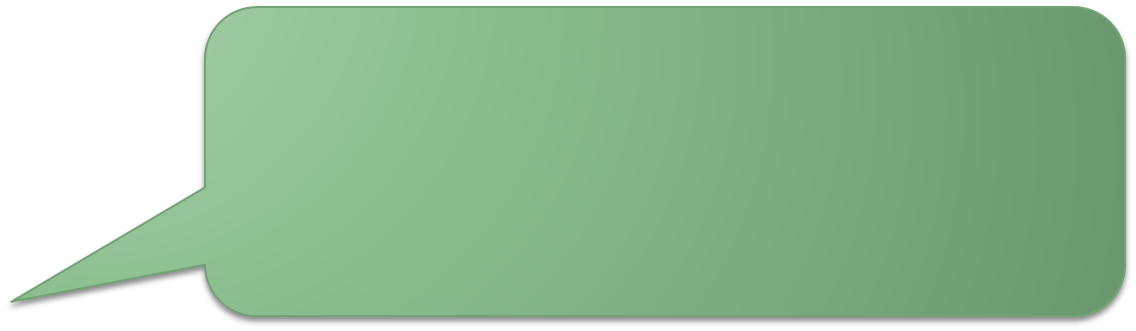 На 6 литров воды потребуется 6•12=72 (г) лимонной кислоты. Чтобы найти наименьшее число пакетиков, которое надо купить, необходимо все количество кислоты поделить на вес одного пакетика
72:10=7,2
Так как пакетики продаются только целиком, на 6 литров маринада их надо купить 8
Ответ: 8 пакетиков
Прототип задания B1 (№ 26625)
Для приготовления маринада для огурцов на 1 литр воды требуется 12 г лимонной кислоты. Лимонная кислота продается в пакетиках по 10 г. Какое наименьшее число пачек нужно купить хозяйке для приготовления 6 литров маринада?
Решение
Задания для самостоятельного решения
1) Для приготовления маринада для огурцов на 1 литр воды требуется 12 г лимонной кислоты. Лимонная кислота продается в пакетиках по 10 г. Какое наименьшее число пачек нужно купить хозяйке для приготовления 8 литров маринада?
2) Для приготовления маринада для огурцов на 1 литр воды требуется 14 г лимонной кислоты. Лимонная кислота продается в пакетиках по 10 г. Какое наименьшее число пачек нужно купить хозяйке для приготовления 6 литров маринада?
Ответ:
1)10
2)9
Проверка
Список рекомендуемой литературы
Самое полное издание типовых вариантов реальных заданий ЕГЭ: 2010: Математика / авт.-сост. И.Р.Высоцкий, Д.Д.Гущин, П.И.Захаров и др.; под ред. А.Л.Семенова, И.В.Ященко. – М.:АСТ:Астрель, 2010. – 93, (3)с. – (Федеральный институт педагогических измерений)
Математика: тематическое планирование  уроков подготовки к экзамену / Белошистая.В. А. –М: Издательство «Экзамен», 2007. – 478 (2) с. (Серия «ЕГЭ 2007. Поурочное планирование»)
Математика: самостоятельная подготовка к ЕГЭ / Л.Д. Лаппо, М.А. Попов. – 3-е изд., перераб. И дополн. -  М.: Издательство «Экзамен», 2009. – 381, (3) с. (Серия «ЕГЭ. Интенсив»)
Математика. Решение задач группы В / Ю.А.Глазков, И.А.Варшавский, М.Я. Гаиашвилли. – М.: Издательство «Экзамен», 2009. – 382 (2) с. (Серия «ЕГЭ. 100 баллов»)
Математика:  тренировочные тематические задания повышенной сложности с ответами для подготовки к ЕГЭ и к другим формам выпускного и вступительного экзаменов /сост Г.И.Ковалева, Т.И.Бузулина, О.Л.Безрукова,  Ю.А. Розка. _ Волгоград: Учитель, 20089, - 494 с.
Шабунин М.И. и др. Алгебра и начала анализа: Дидактические материалы для 10-11 кл. – 3-е изд. – М.: Мнемозина, 2000. – 251 с.: ил.
Адреса сайтов в сети Интернет
www.fipi.ru – Федеральный институт педагогических измерений (ФИПИ). Особенно обратите внимание на раздел «Открытый сегмент ФБТЗ» – это система для подготовки к ЕГЭ - в режиме on-line. Вы можете отвечать на вопросы банка заданий ЕГЭ по различным предметам, а так же по выбранной теме.
http://mathege.ru -Открытый банк задач ЕГЭ по математике.  Главная задача открытого банка заданий ЕГЭ по математике — дать представление о том, какие задания будут в вариантах Единого государственного экзамена по математике в 2010 году, и помочь выпускникам сориентироваться при подготовке к экзамену. Здесь же можно найти все пробные ЕГЭ по математике, которые уже прошли. 
http://egetrener.ru/ - математика: видеоуроки, решение задач ЕГЭ. 
http://ege-trener.ru/ - очень увлекательная и эффективная подготовка к ЕГЭ по математике. Зарегистрируйтесь и попытайтесь попасть в 30-ку лучших!
uztest.ru — бесплатные материалы для подготовки к ЕГЭ (и не только к ЕГЭ) по математике: интерактивные тематические тренажеры, возможность записи на бесплатные on-line курсы по подготовке к ЕГЭ.
www.ege.edu.ru – официальный информационный портал единого государственного экзамена.
On-line видеолекции "Консультации по ЕГЭ" по всем предметам.
Ролики категории ЕГЭ. Лекции по математике 
http://www.alexlarin.narod.ru/ege.html - материалы для подготовки к ЕГЭ по математике (сайт Ларина Александра Александровича). 
http://www.diary.ru/~eek/ - сообщество, оказывающее помощь в решении задач по математике, здесь же можно скачать много полезных книг по математике, в том числе для подготовки к ЕГЭ. 
http://4ege.ru/ - ЕГЭ портал, всё последнее к ЕГЭ. Вся информация о егэ. ЕГЭ 2010.